Kinetics Intro Review(it’s all about speed)
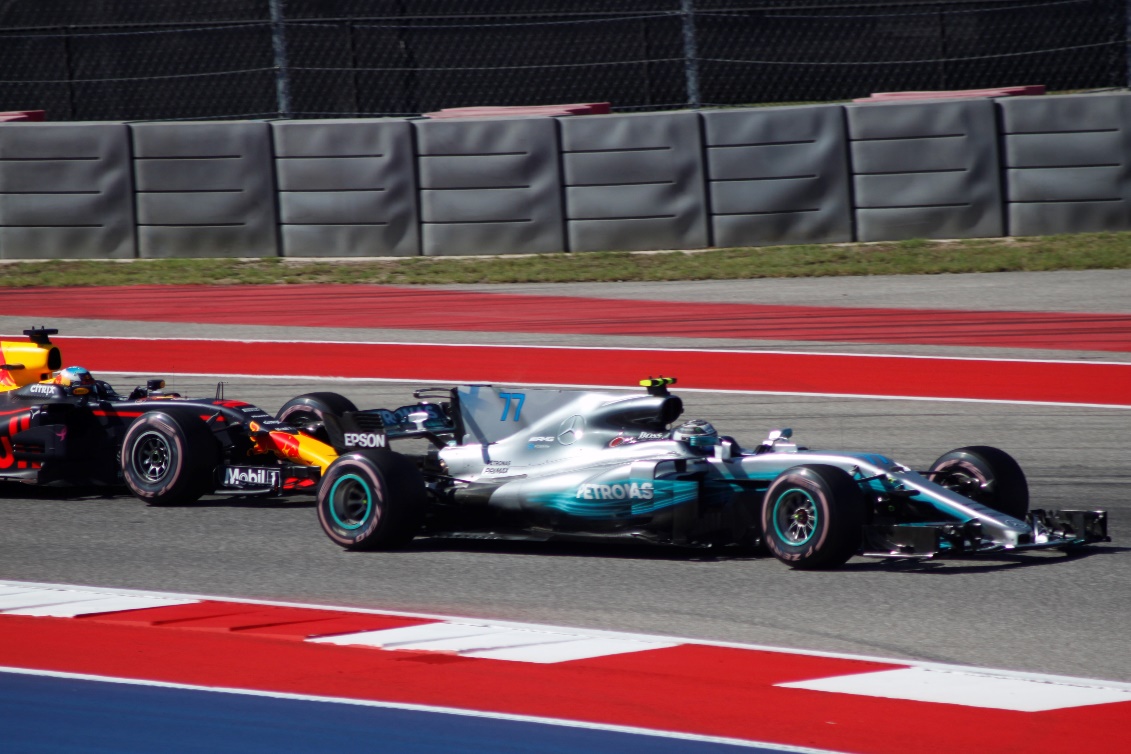 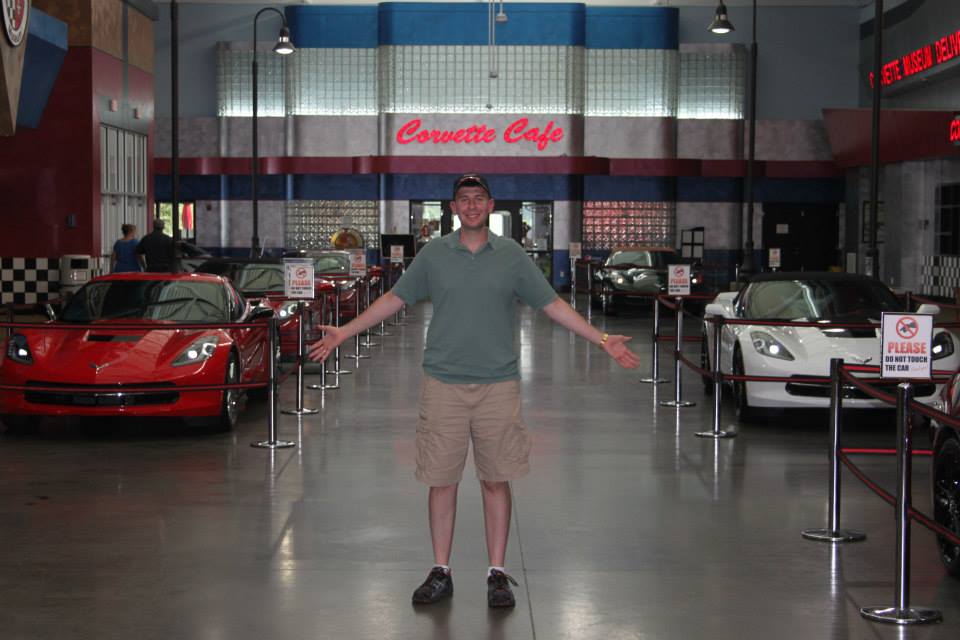 11/12/18
Geoff Geberth
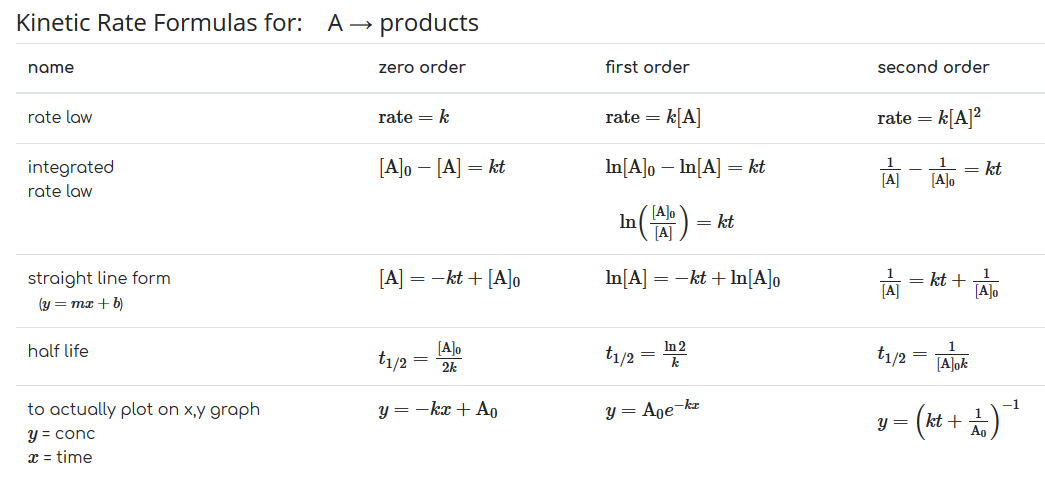 2
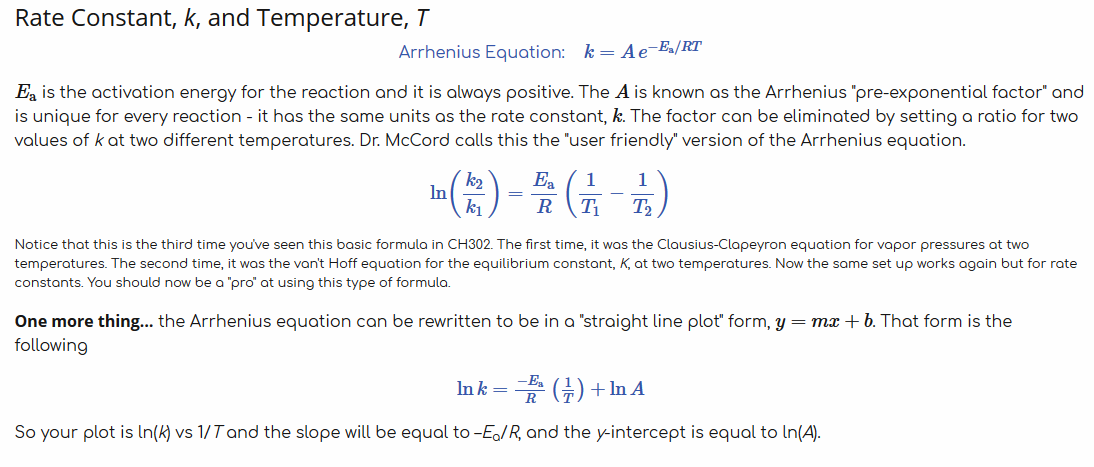 3
Why do we care about kinetics?
Thermodynamics tells us what can happen and what states are lower in overall energy
Kinetics tells us what is actually and currently happening and on what time scales
Example:  Graphite is lower in free energy than diamond, but kinetics is preventing conversion of diamond to graphite on a realistic time scale
4
Definitions
Kinetics-studying how fast a reaction is occurring (the rate)
Equilibrium (Kinetic definition)
Forward and backwards rates are the same
Rate law
Means of relating the rate of a reaction to the concentrations of the reactants
5
Reaction rates
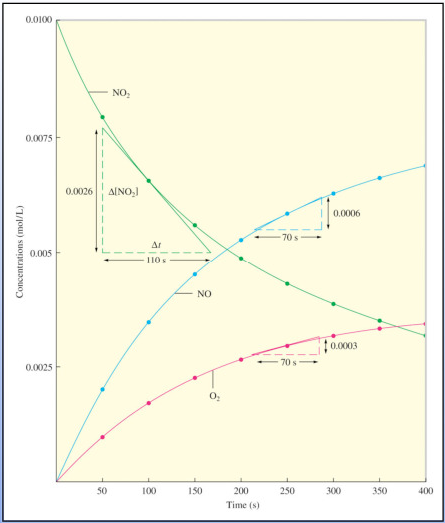 Change in concentration of a reactant with respect to time
Reactants can be changing at different rates depending on the stoichiometry of the reaction
If we know one rate, we know them all from the balanced equation!
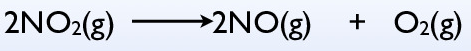 6
Some examples
7
8
Factors affecting rates
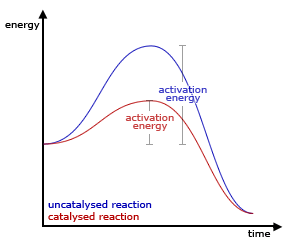 Medium or nature of the reactants
The physical state; is it a clump or a disperse powder?
Concentration
Temperature
Energy is required to break bonds before new bonds can be formed
All elementary reactions have a faster rate at higher temperature
Catalyst 
Lowers the energy barrier
9
Rate laws
10
Order
11
Let’s practice
12
k
Your units on k change depending on the order!
The units for rate are M/s
The rate constant units change accordingly in order to maintain these units
Let’s look at that last slide again
13
Find the units of k
14
Take home messages
Kinetics is important and tells us how fast
Equilibrium is defined kinetically as the forward rate being equal to the reverse rate
Stoichiometry lets us relate the relative rates of formation/consumption, but does NOT give us a rate law
Rate laws and order must be determined experimentally
Order is determined by counting
Units of k change to keep the units of ‘rate’ in M/s
15